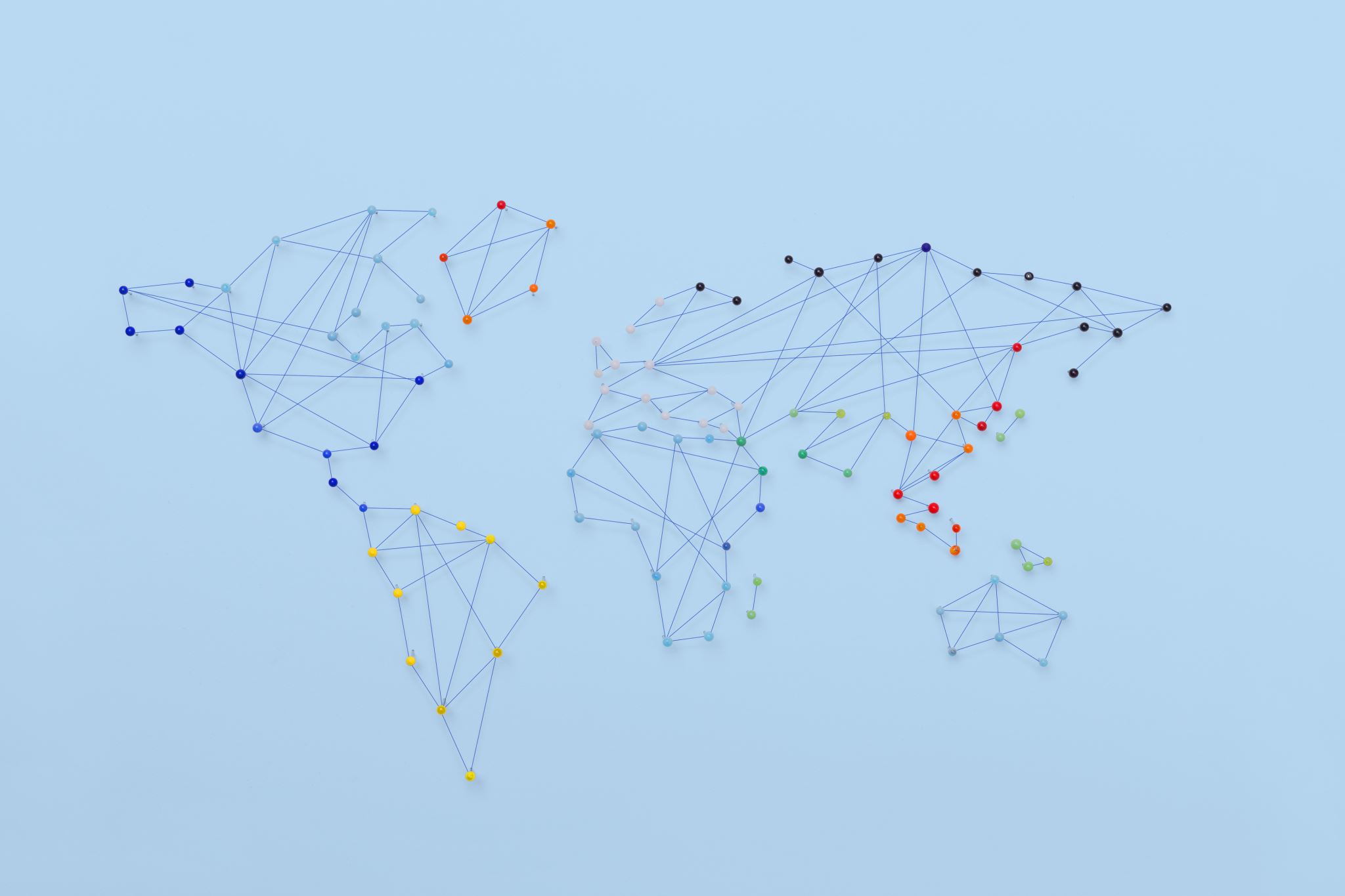 Contemporary social theory Globalization
Presentation for the article “Gusts of Change : The Consequences of the 1989 Revolutions for the Study of Globalization”Victor Roudometof
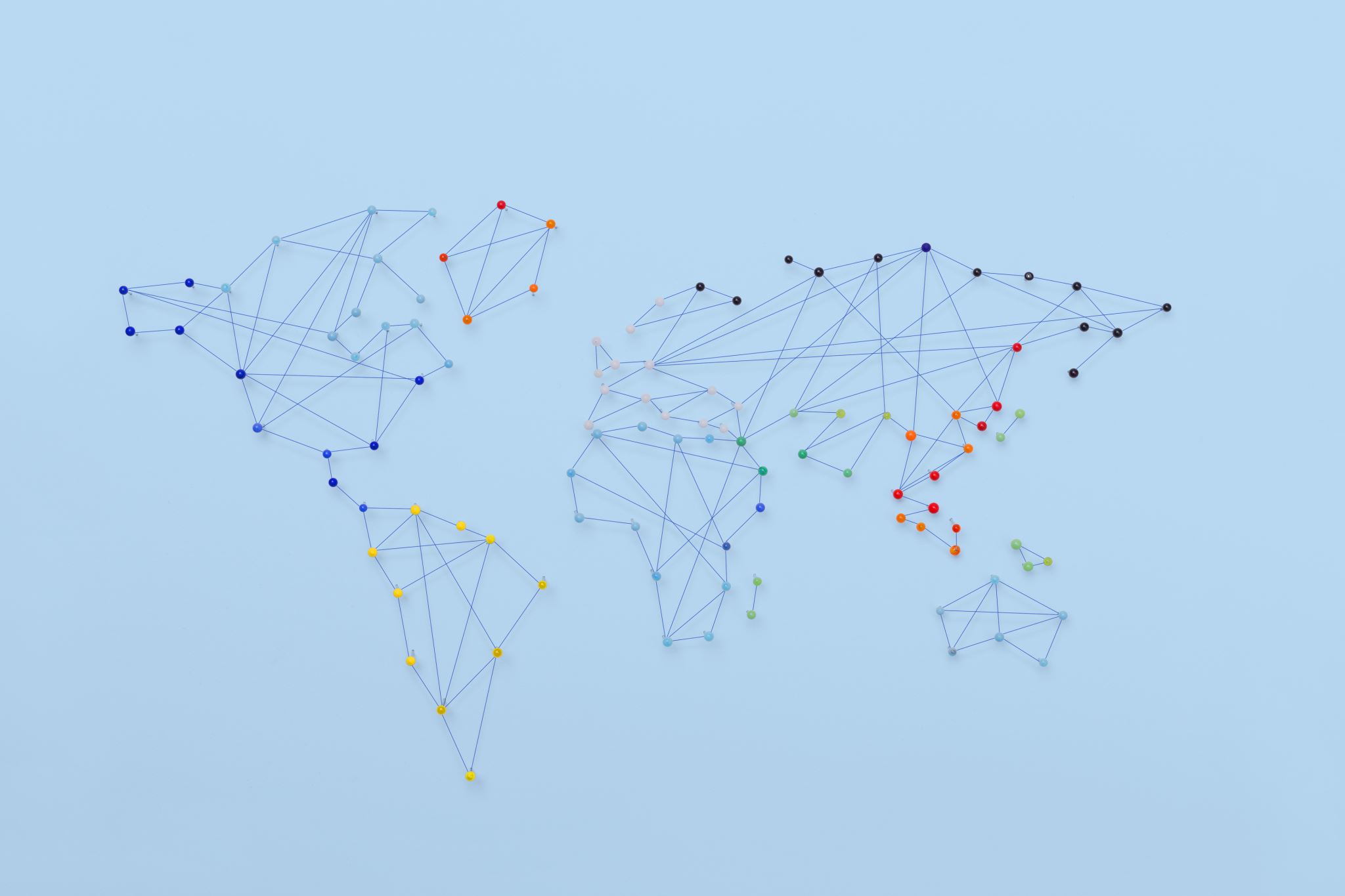 The term “global” up to 1989
dates back to 1944, but in social-scientific discourse after 1960 (Post-war “development” period)
The classical authors did not subscribe to methodological nationalism (Chernillo, 2006 in Roudometof, 2009). 
Bryan Turner (1990), Roland Robertson (2000: 15-24) and Graham Crow (1997: 9-23) have claimed that “the agenda of classical sociology focused equally on the national and the global arenas” (Chernilo, 2006)
Methodological nationalism - the equation between the concept of society and the nation-state in modernity (Chernilo, 2006)
History and legacy of nation-state in modernity is central to understanding globalization (Chernilo, 2006)
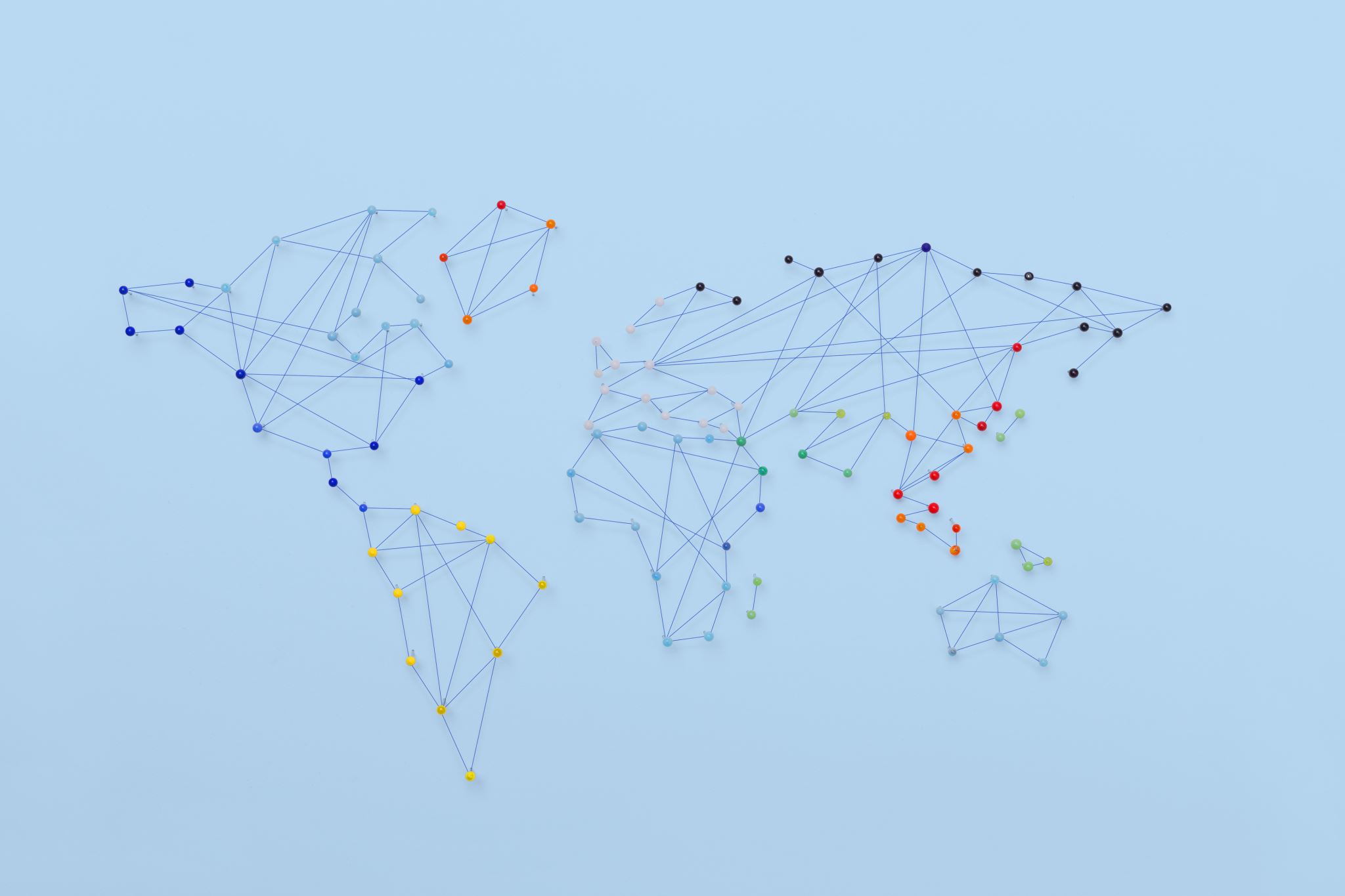 The term ”transnational” in 1970 in international relations (IR)
The concept of globalization emerged in the sociology of religion by the mid-1980s 
-”Global” as an extention of Parsonian Theory 
(universalization of certain institutions) 
-the term ”globalization was connected to the vision of Westernization
-Critique of Eurocentric systems of thought 
-questioning the notion of the “modern”
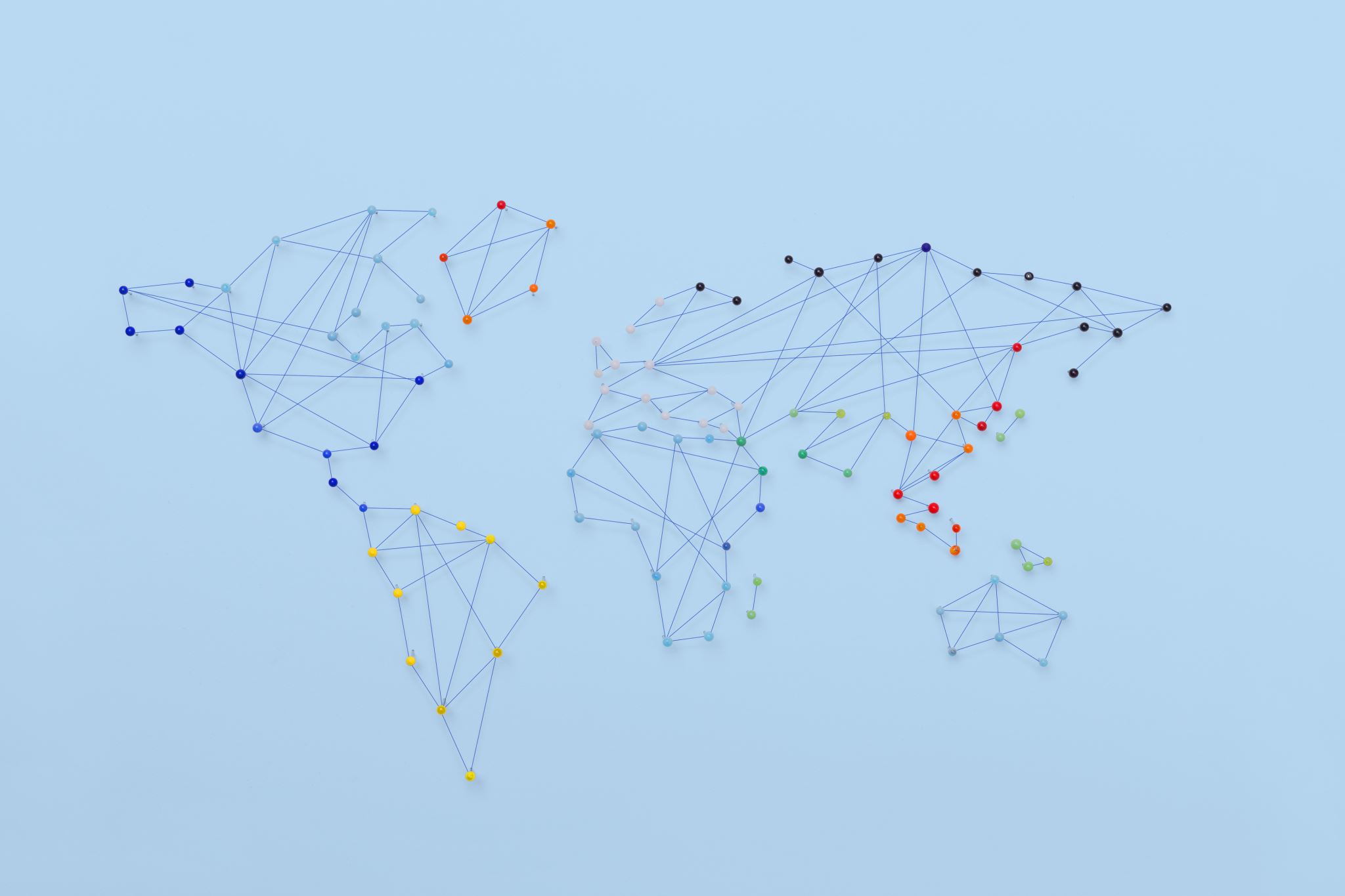 Pre-1989 emergence of a term ‘globalization’ in social scientific literature was an attempt to provide a synthesis of post-war intellectual developments in the fields of IR theory, culture and religion.
-elements of post-modern cultural theory 
-postcolonial critique 
-elements of Parsonian theory 

two lines of interpretation of globalization
1. revamping of Western-centered modernization 
2. new concept for the synthesis of modernist and postmodernist and Wesrernizers and post-colonial theories.
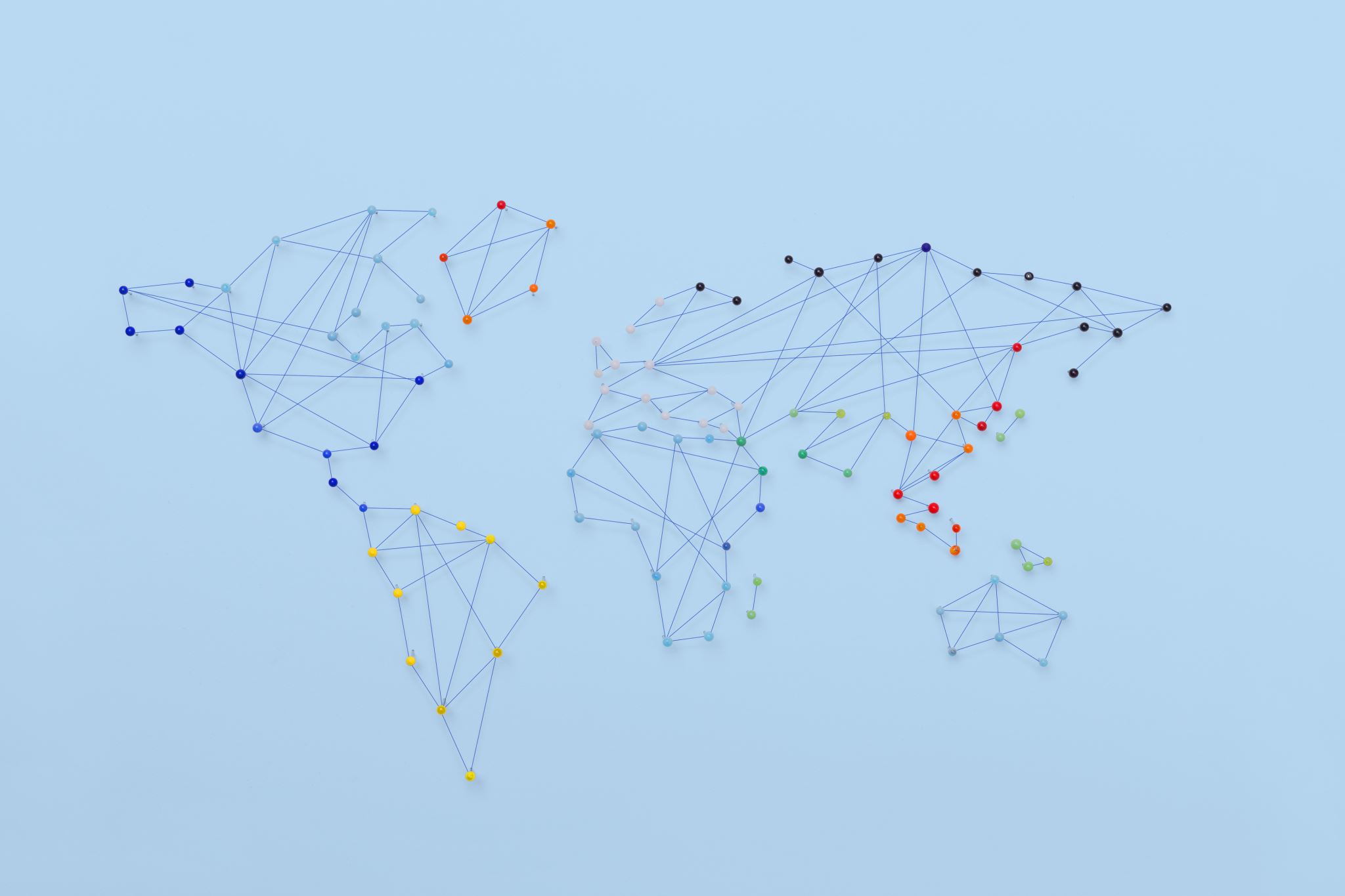 Post-1989 “Globalization”
-After the collapse of communism in Eastern Europe 
the former interpretation was asserted

-The term globalization was used as a “shorthand expression for the implementation of neo-liberalism into public policy”.
-Globalization is merged into a postnational cosmopolitan vision
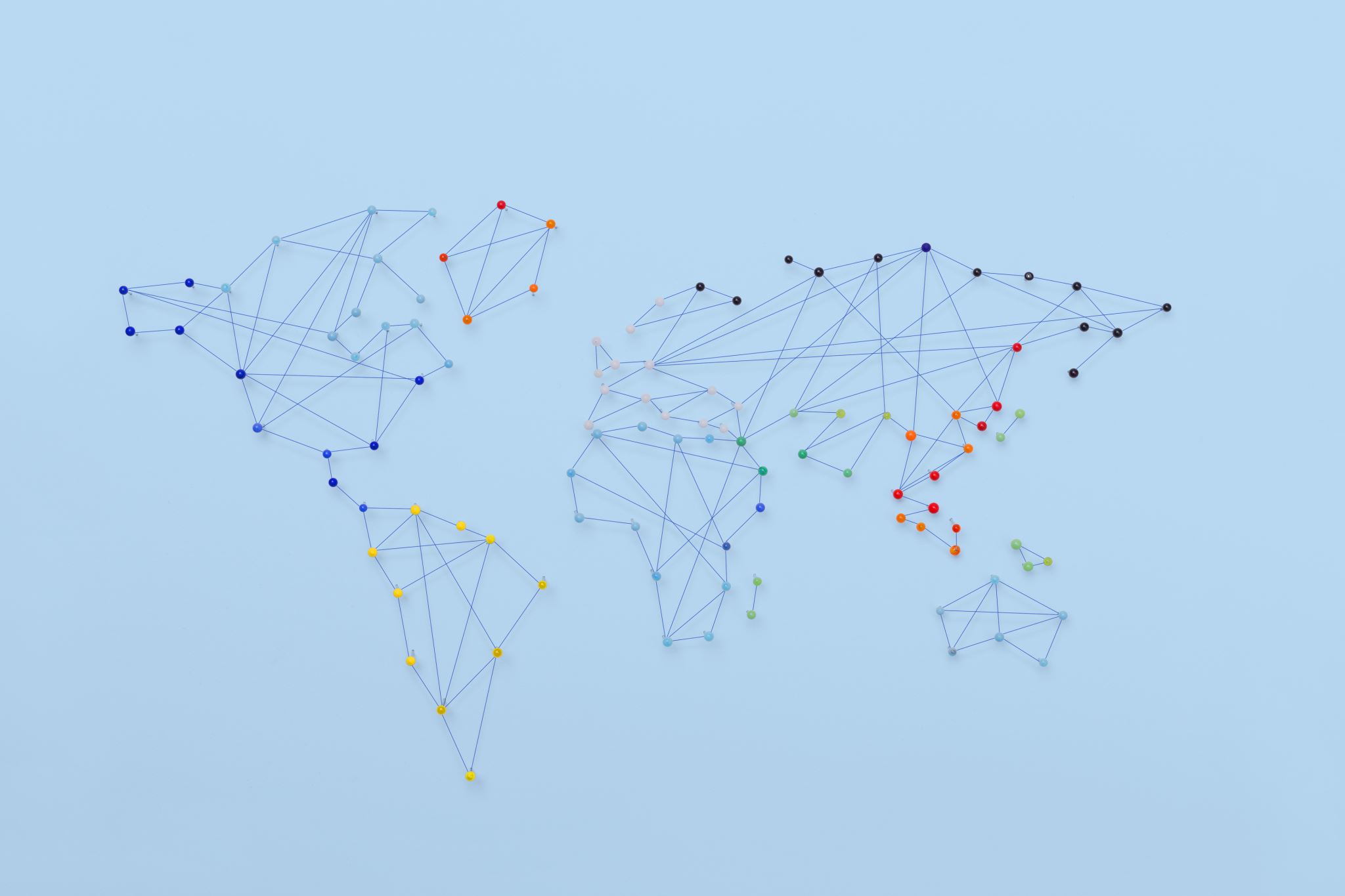 Post-1989 “Globalization”


“Multiple modernities” interpretation: globalization as an umbrella term. 
- connecting multiple modernizations to geographically grounded territories runs contrary to globalization’s logic of de-territorialization and re- territorialization.
-there is the post- 1989 notion of the ‘global’ in the sense of global social integration (Giddens, 1999)
-in the sense of cultural hybridity and heterogeneity produced by the world’s growing interconnectedness (see Pieterse, 1995; Robertson, 1994).
-‘local’ in the sense of Appadurai’s (1995) ‘production of locality’, the ‘local’ being produced as a result of a new fusion between global and local influences, and therefore as an entity perpetually reproduced as part of the ‘global’ itself.